Korreferat zu„Zum Einfluss von Alter und Erfahrung auf Produktivitäts- und Lohnprofile“
7. IWH/IAB-Workshopzur Arbeitsmarktpolitik
21. Oktober 2010, Halle
Wolfgang Dauth
Stellenwert
Der demographische Wandel verstärkt die Bedeutung der Frage nach Erwerbschancen von älteren Arbeitnehmern.




Quelle: Zwick (2009)
Gegenläufige Entwicklung von Lohn und Produktivität im Alter?
Problem, das Produktivität häufig nicht messbar ist.
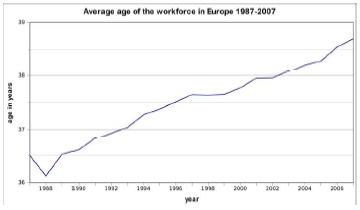 2
Warum sollte man Senioritätslöhne zahlen?
Generelles HK
Spezifisches HK (Sharing Modell unrealistisch, da moral hazard für AN)
Prinzipal/Agenten Problem (Lehrbucherklärung)
Anreizentlohnung (eher Gegenargument)
Matching / Job Search(Anhand von Job-Wechsler überprüfen, aber auch Mobilität innerhalb von Betrieben möglich)
Insider/Outsider? (Einfluss von Tarifbindung?)
3
Empirie
Robustheit hinsichtlich Klasseneinteilung geprüft?(Tenure > 10 betrifft ca. 50% der Westdeutschen)
Ost- und Westdeutschland getrennt betrachten
Negativer Effekt des Frauenanteil ist ein Anzeichen für ökologischen Fehlschluss:

Zahlreiche insignifikante Punktschätzer.
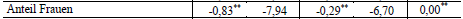 4
5
6
Offene Fragen
Panelstruktur der Daten ausnutzen um für unterschiedliche Produktivität zu kontrollieren.
Verminderung des ökologischen Fehlschluss.
Verminderung von Endogenität: produktivere Betriebe wachsen schneller -> mehr Mitarbeiter mit geringer Betriebszugehörigkeit.
2-Stufiges Verfahren wie z.B. Zwick (2009) um Charakteristika der Betriebe zu analysieren. 
Zusammenhang zwischen Initial- und Senioritätslöhnen?
Senioritätslöhne höher in Betrieben mit TV?
7
Einordnung der Ergebnisse
Senioritäts-Premium in Deutschland höher als in USA, UK, Frankreich.
Betriebe mit Senioritätsentlohnung stellen seltener ältere Arbeitnehmer ein. (Interne Arbeitsmärkte, spezifisches HK)
Einige Studien finden positiven Einfluss der Qualifikationsstruktur.
Arbeitslos gewordene hochqualifizierte Ältere müssten Reservationslöhne deutlich senken.
8
Wolfgang.Dauth@iab.de




www.iab.de
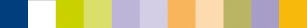